DISTRICT POLICY CONFERENCE
Congressional District 1 & 2
WELCOME
ZAMBOANGA DEL NORTE TEAM 
TOGETHER EVERYONE ACHIEVES MORE…
MANTRA
“BE AND DO BETTER EACH DAY WITH A SENSE OF URGENCY”
KEY OFFICIALS
PEDRO MELCHOR M. NATIVIDAD, CSEE
OIC- Schools Division Superintendent

FILMA B. CATALAN, ED.D
OIC- Asst. Schools Division Superintendent ( Congressional District 1 & 2)
												In Charge
VIRGILIO P. BATAN JR, CESE
OIC- Schools Division Superintendent       (
DUTIES AND RESPONSIBILITIES
PSDS
Major Tasks:
Conduct monitoring and evaluation on the utilization and liquidation of SEF, MOOE and other funds to determine if schools adhere with the policy and standards using pre-designed  M & E and transparency tools.

Monitor SBM Level of practice through validation of their documents and outputs to determine areas for development and  possible provision of technical assistance to improve school performance
INSTRUCTIONAL SUPERVISION
Outputs:
Improved instructional leadership practices among school heads.
Improved teaching-learning delivery
Identified needs of SHs and teachers
Assess the situation of schools and learning centers, and identify   actions needed to put in place an enabling environment for School Heads and Teachers to deliver quality basic education
Major Tasks:
Provide guidance and instructional supervision to school heads by observing and gathering data on their strengths and development needs and  then coaching them towards improved instructional leadership practices.
Observe and gather data on the strengths and  competency (KSA) development  needs of teachers and coach school heads on how to improve teachers’ KSA in teaching-learning delivery.
TECHNICAL ASSISTANCE IN SCHOOL MANAGEMENT
Outputs:
School Improvement Plan developed and adjusted
M & E Reports on School Improvement Plan (SIP) Implementation by all schools
Coaching and Guidance on the implementation of AIP/PAPs/Project Propos
Accomplishment reports of implemented AIP/PAPs/ Supervisory and TA Plan
All newly hired  teachers oriented on  their roles and responsibilities in the schools/division
TECHNICAL ASSISTANCE IN SCHOOL MANAGEMENT
Outputs:
School Improvement Plan developed and adjusted
M & E Reports on School Improvement Plan (SIP) Implementation by all schools
Coaching and Guidance on the implementation of AIP/PAPs/Project Propos
Accomplishment reports of implemented AIP/PAPs/ Supervisory and TA Plan
All newly hired  teachers oriented on  their roles and responsibilities in the schools/division
Major Tasks:
Provide technical assistance in the formulation of school plans (e.g. SIP) and its adjustments  by conducting  workshops, doing follow through coaching and  providing appraisal and feedback on their draft plans,  so that  all schools can have approved plans as basis for budgeting and resourcing,
Monitor and evaluate school’s implementation of their plans and submit reports to the Schools Division management team to provide feedback
Coach and guide the schools in his/her assigned district  to effectively implement their programs and projects and attain its objectives.
Coordinate and facilitate the conduct of orientation/ induction programs for all newly hired  teachers  on  their roles and responsibilities. 
Collect and analyze  accomplishment reports of  school heads  to monitor and follow up on the proper and timely implementation of school plans and programs and provide technical assistance where needed.
MONITORING AND EVALUATION
Outputs:
Report on utilization of Municipal SEF , MOOE and other school funds
Report on SBM level of implementation of schools in the district
Reports on M&E results of private schools per district on compliance to standards as regards:
Permit to operate
Renewal of operation
Permit for  
Recognition
GASTPE implementation, Accreditation
Updated Documentation of school accomplishments with stakeholders’ cooperation
Major Tasks:
Conduct monitoring and evaluation on the utilization and liquidation of SEF, MOOE and other funds to determine if schools adhere with the policy and standards using pre-designed  M & E and transparency tools.
Monitor SBM Level of practice through validation of their documents and outputs to determine areas for development and  possible provision of technical assistance to improve school performance 
Monitor and evaluate private schools through ocular inspection of required documents to determine adherence to set standards  as regards to permit to operate renewal of operation, permit for recognition, GASTPE implementation, accreditation
School heads
(1) Setting the mission, vision, goals and objectives of the school;
(2) Creating an environment within the school that is conducive to teaching and learning;
(3) Implementing the school curriculum and being accountable for higher learning outcomes;
(4) Developing the school education program and school improvement plan;
(5) Offering educational programs, projects and services which provide equitable opportunities for all learners in the community;
(6) Introducing new and innovative modes of instruction to achieve higher learning outcomes;
(7) Administering and managing all personnel, physical and fiscal resources of the school;
(8) Recommending the staffing complement of the school based on its needs;
(9) Encouraging staff development;
(10) Establishing school and community networks and encouraging the active participation of teachers organizations, nonacademic personnel of public schools, and parents-teachers-community associations;
(11) Accepting donations, gifts, bequests and grants for the purpose of upgrading teachers' learning facilitators' competencies, improving ad expanding school facilities and providing instructional materials and equipment. Such donations or grants must be reported to the appropriate district supervisors and division superintendents; and
(12) Performing such other functions as may be assigned by proper authorities.
Approving Authorities (TRAVEL)
PSDS
Within Division- No need for Travel authority.
Within Region IX
 Recommending Approval- ASDS duly countersigned by CID Chief

Approved-SDS
Outside Region 9
Recommending- SDS duly countersigned by ASDS

Approved: RD
School Heads
Within the Division – NONE. Just inform PSDS
Within Region IX- Recommending Approval: PSDS
							 Approved: SDS countersigned by ASDS
Outside Region IX- Recommending Approval: SDS/ASDS
								Approved: RD
Teachers
Within the Division: School Head
Within Region IX: 
Recommending Approval: SH
Approval: SDS/ASDS
Outside Region IX: RA: SDS/ASDS
								Approval: RD
A Beautiful Story With a Heart-felt Lesson
Nature teaches us many lessons. And those little lessons are essentially our experiences. There's a lot we can learn from nature, as this story will demonstrate through depicting a single element of a butterfly's life. From the moment I read this story, I kept reminding myself of it every time I met with struggles in life:
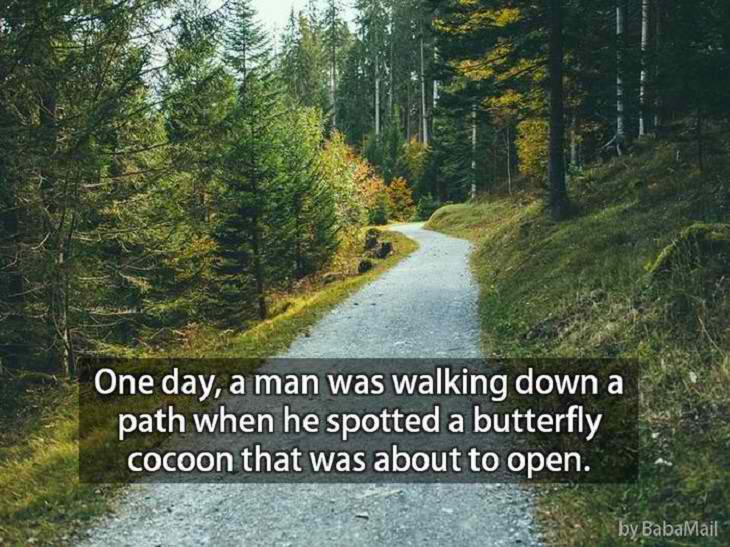 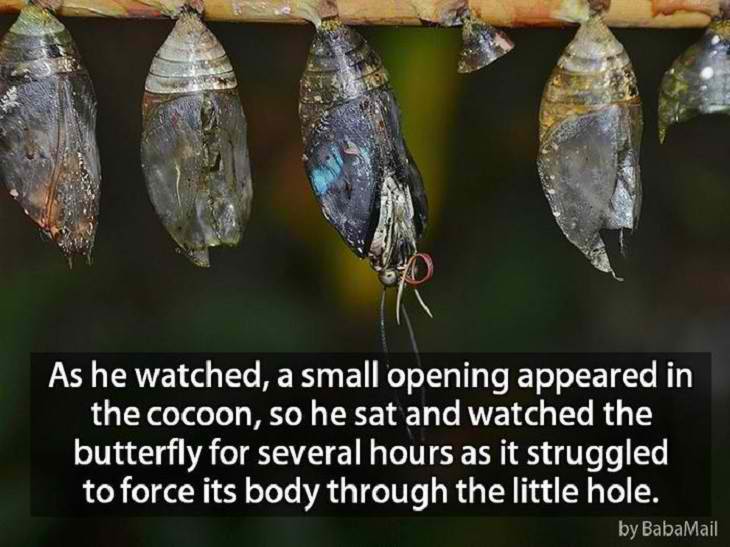 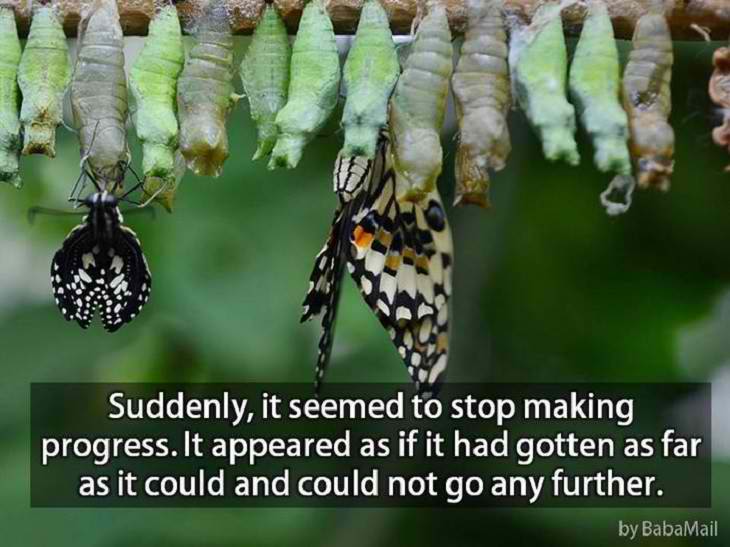 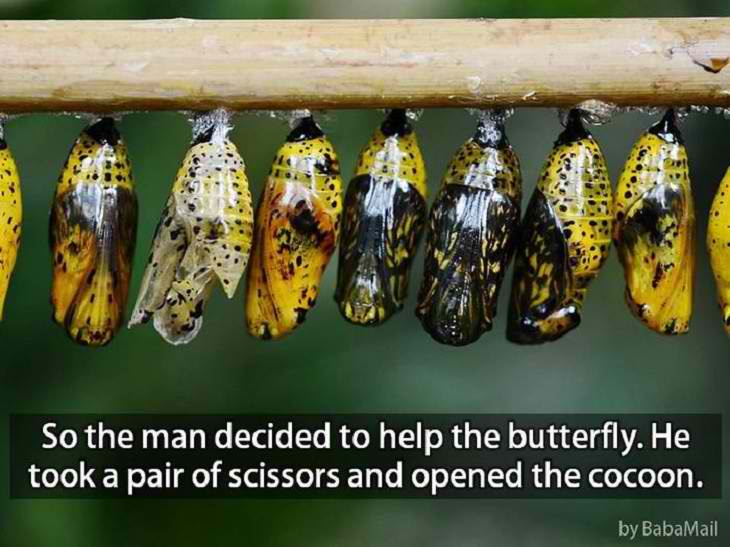 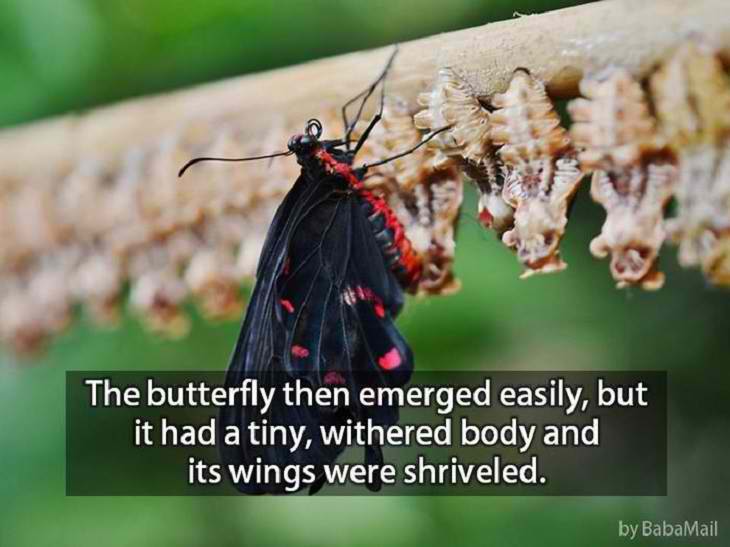 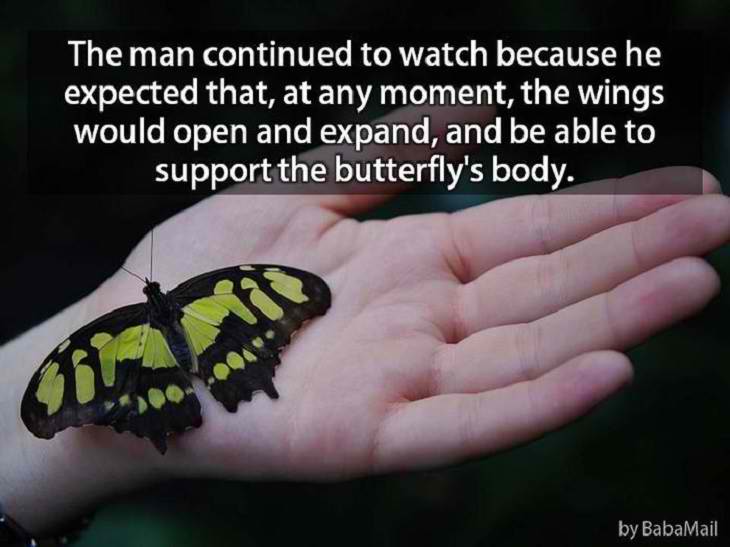 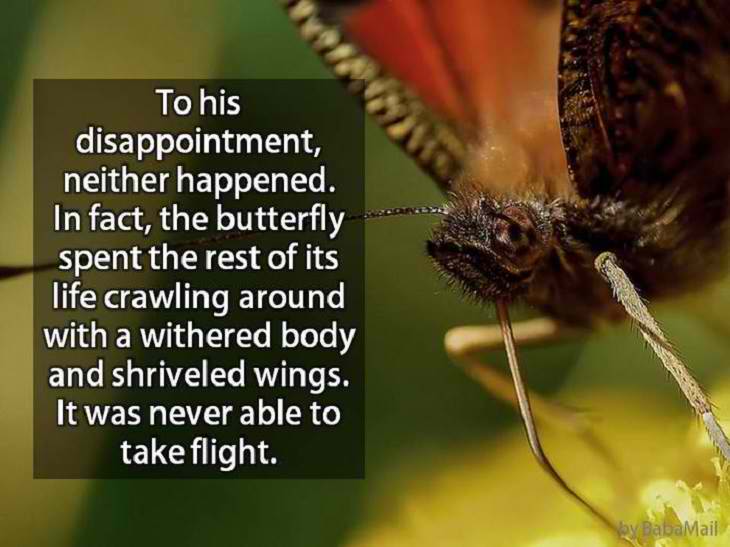 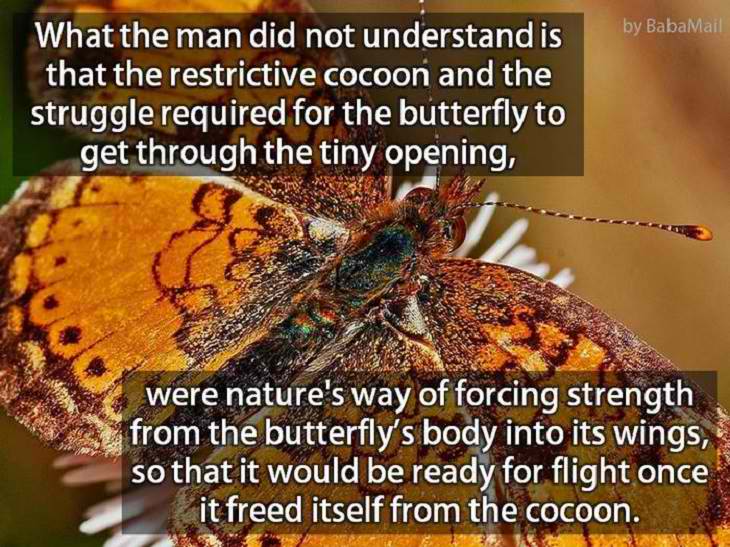 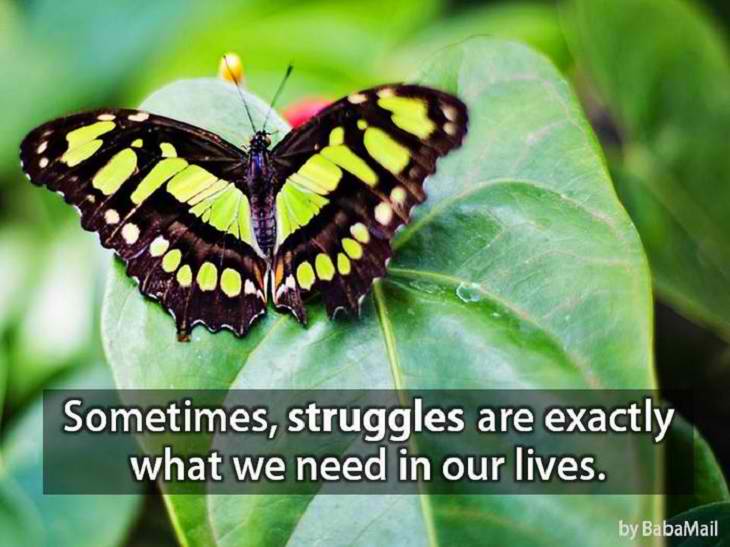 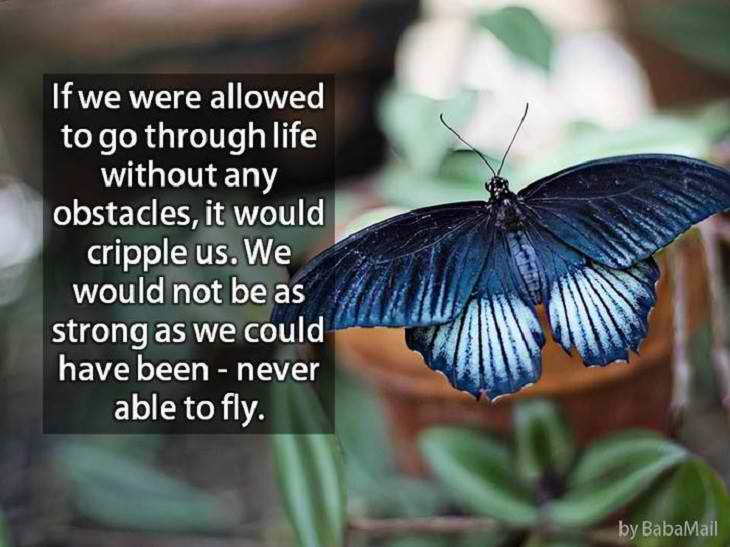 How do you see yourselves as leaders in your community?